ỦY BAN NHÂN DÂN QUẬN PHÚ NHUẬN
TRƯỜNG TIỂU HỌC NGUYỄN ĐÌNH CHÍNH
TUẦN 19
LUYỆN TỪ VÀ CÂUCÂU GHÉP
I. Nhận xét
Đọc đoạn văn sau và trả lời câu hỏi:
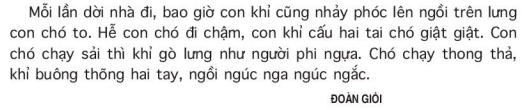 1. Đánh số thứ tự các câu trong đoạn văn trên rồi xác định chủ ngữ, vị ngữ trong từng câu.
1
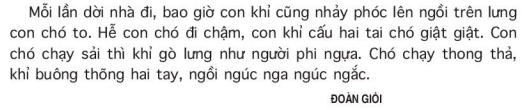 2
3
4
VN
CN
1. Mỗi lần dời nhà đi, bao giờ con khỉ cũng nhảy phóc lên ngồi trên lưng con chó to.
/
VN 2
CN 2
VN 1
CN 1
/
2. Hễ con chó đi chậm, con khỉ cấu hai tai chó giật giật.
/
VN 1
VN 2
CN 2
CN 1
/
/
3. Con chó chạy sải thì khỉ gò lưng như người phi ngựa.
VN 2
CN 2
CN 1
VN 1
/
/
4. Chó chạy thong thả, khỉ buông thõng hai tay, ngồi ngúc nga ngúc ngắc.
2. Xếp các câu trên vào nhóm thích hợp
a. Câu đơn (câu do một cụm chủ ngữ - vị ngữ tạo thành)
1. Mỗi lần dời nhà đi, bao giờ con khỉ cũng nhảy phóc lên ngồi trên lưng con chó to.
b. Câu ghép (câu do nhiều cụm chủ ngữ - vị ngữ bình đẳng với nhau tạo thành)
2. Hễ con chó đi chậm, con khỉ cấu hai tai chó giật giật.
3. Con chó chạy sải thì khỉ gò lưng như người phi ngựa.
4. Chó chạy thong thả, khỉ buông thõng hai tay, ngồi ngúc nga ngúc ngắc.
3. Có thể tách mỗi cụm chủ ngữ - vị ngữ trong các câu ghép nói trên thành một câu đơn được không? Vì sao?
 Không thể tách mỗi cụm chủ ngữ - vị ngữ như vậy vì các câu rời rạc, không liên quan đến nhau, khác nhau về nghĩa
II. Ghi nhớ
Câu ghép là câu do nhiều vế câu ghép lại.
Mỗi vế câu ghép thường có cấu tạo giống như một câu đơn (có đủ chủ ngữ - vị ngữ) và thể hiện một ý có quan hệ chặt chẽ với ý của những vế câu khác.
III. Luyện tập
1. Tìm câu ghép trong đoạn văn sau. Xác định các vế câu trong từng câu ghép.
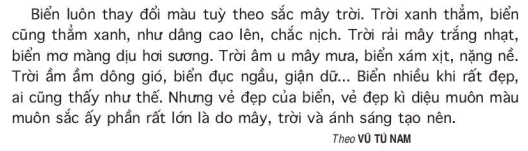 CN 1
VN 1
CN 2
VN 2
/
/
Trời xanh thẳm, biển cũng thẳm xanh, như dâng cao lên, chắc nịch.
VN 2
CN 2
CN 1
VN 1
/
/
Trời rải mây trắng nhạt, biển mơ màng dịu hơi sương.
VN 1
VN 2
CN 2
CN 1
/
/
Trời âm u mây mưa, biển xám xịt, nặng nề.
VN 2
CN 2
CN 1
VN 1
/
/
Trời ầm ầm dông gió, biển đục ngầu, giận dữ.
VN 2
CN 2
CN 1
VN 1
/
/
Biển nhiều khi rất đẹp, ai cũng thấy như thế.
2. Có thể tách mỗi vế câu ghép vừa tìm được ở bài tập 1 thành câu đơn được không? Vì sao?
 Không thể tách mỗi vế câu như vậy vì mỗi vế câu thể hiện một ý có quan hệ chặt chẽ với các vế câu khác.
3. Thêm một vế câu vào chỗ trống để tạo thành câu ghép.
a. Mùa xuân đã về,…
muôn hoa đua nở.
sương tan dần.
b. Mặt trời mọc,…
c. Trong chuyện cổ tích Cây khế, người em chăm chỉ, hiền lành, còn…
người anh thì tham lam và lười biếng.
nên buổi cắm trại bị hoãn lại.
d. Vì trời mưa to…
DẶN DÒ

Xem lại bài “Câu ghép”.
Chuẩn bị bài: “Cách nối các vế câu ghép”.